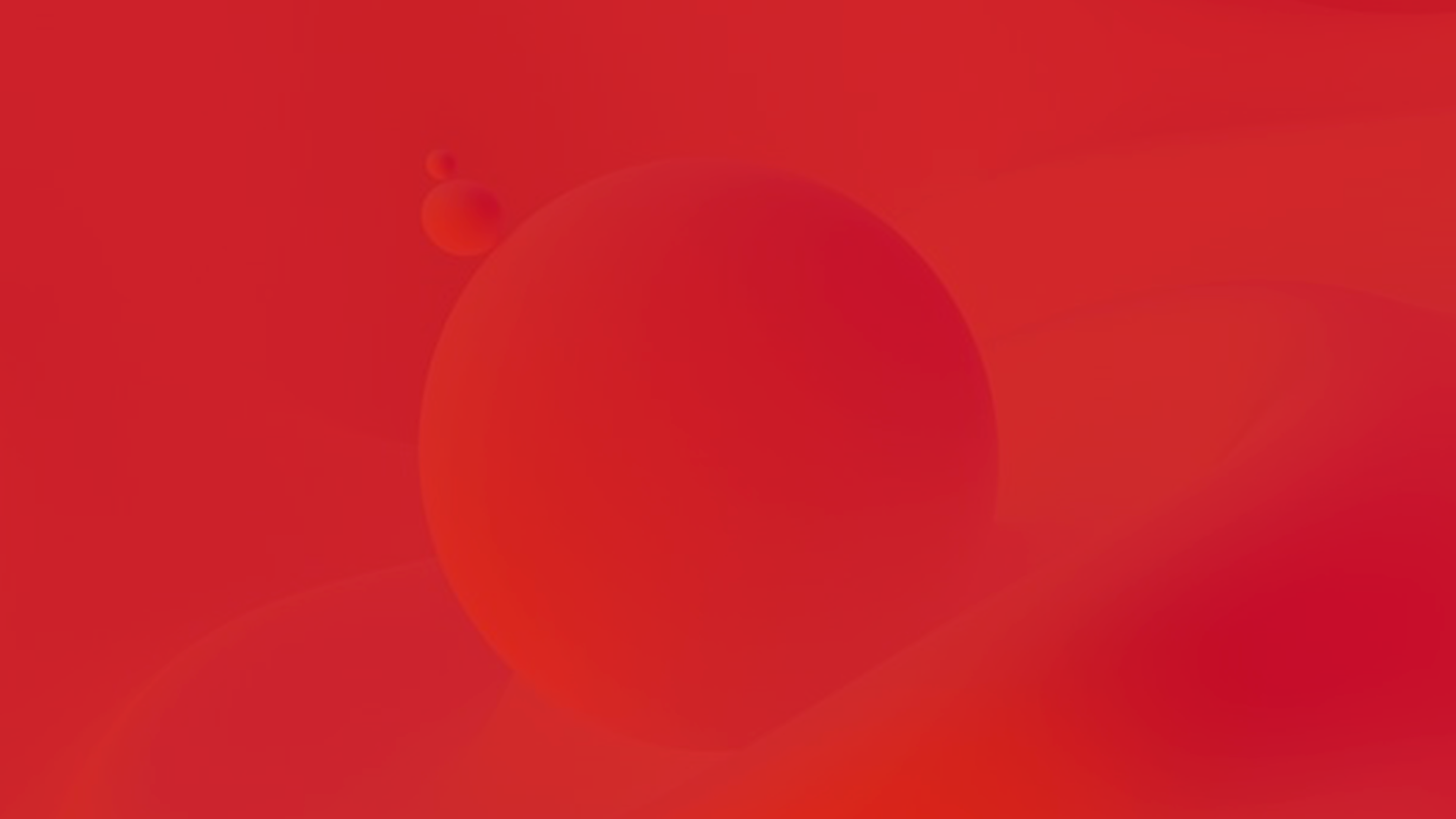 Общероссийское общественно – государственное 
движение детей и молодёжи 
«Движения первых»
Местное отделение
Совет Первых
ГДР 
«Кадр актива»
Городской отряд активистов 
«Время первых»
-Председатель 
-Зам
-Секретарь 
-Члены Совета
Руководитель
-Председатель 
-Зам (по направлениям)
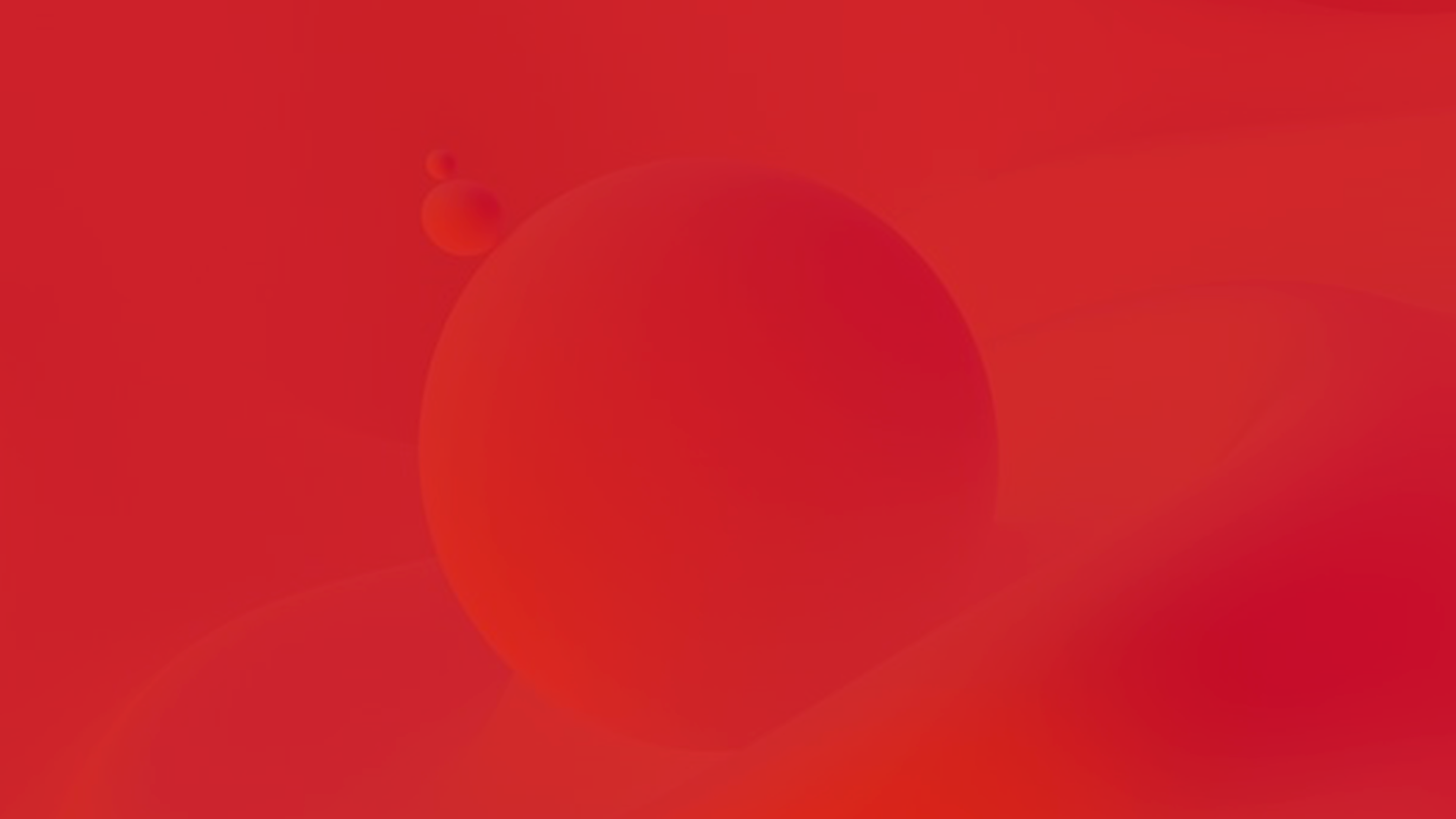 Общероссийское общественно – государственное 
движение детей и молодёжи 
«Движения первых»
Городской отряд активистов 
«Время первых»
Участников: 20 / 30 человек 
Работает по всем направлениям «Движения первых»
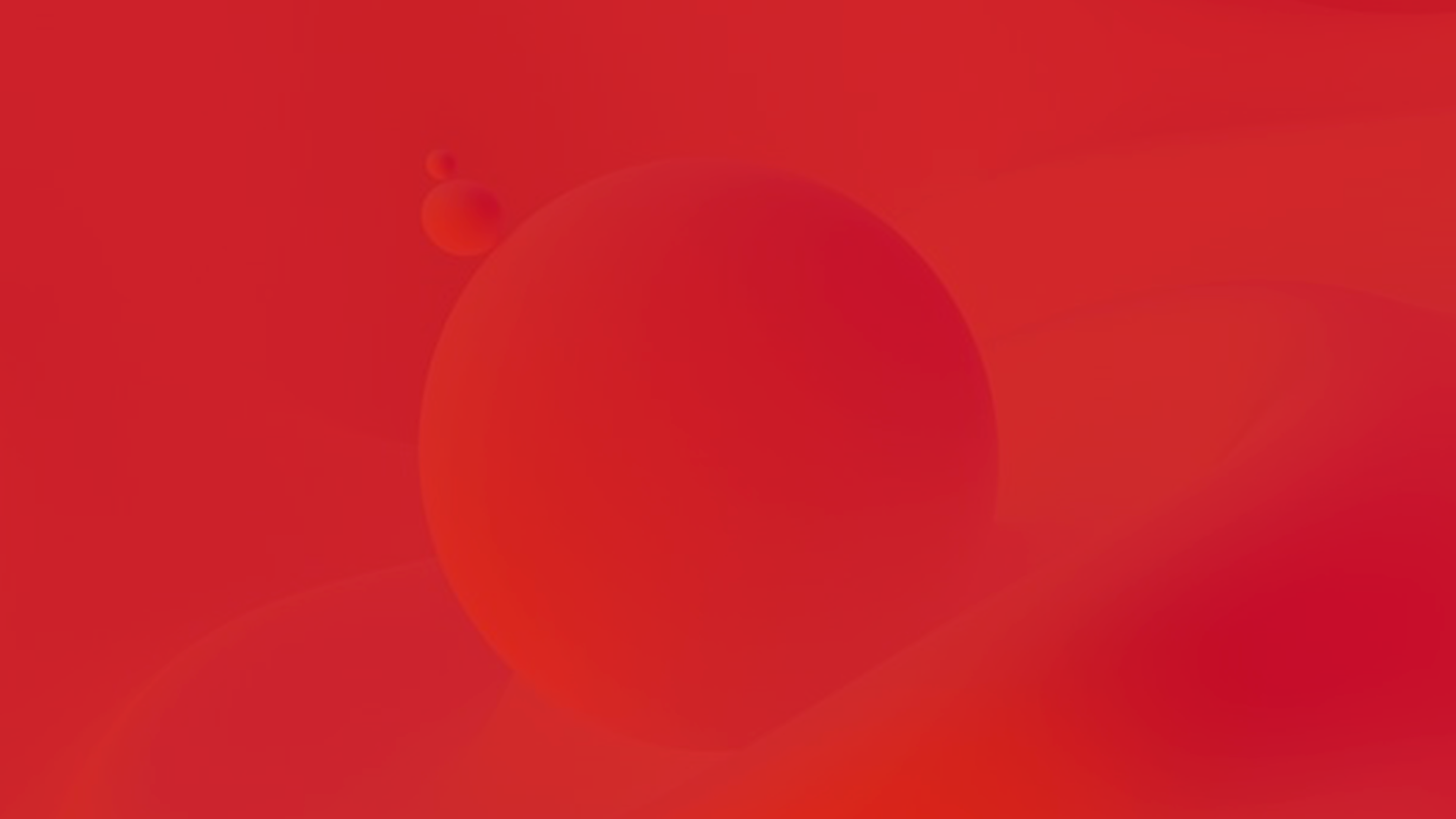 Городской отряд активистов 
«Время первых»
План работы Апрель: 
26.04.2024 – Где логика. Кузбасс 
29.04.2024 – Флеш-моб «Мир! Труд! Май!»
26.04.2024 – Все кузбасский субботник 
28.04-01.05 – Онлайн марафон «Осинники в Движении!»
План работы МАЙ: 
28.04-01.05 – Онлайн марафон «Осинники в Движении!»
04.05-09.05 – «День победы»
16.05.2024 – «Слет финиш ДЮО/ПО «От Пионеров к Первым»»
Май – Июль – подготовка к выборам Председателя Городского отряда «Время первых»
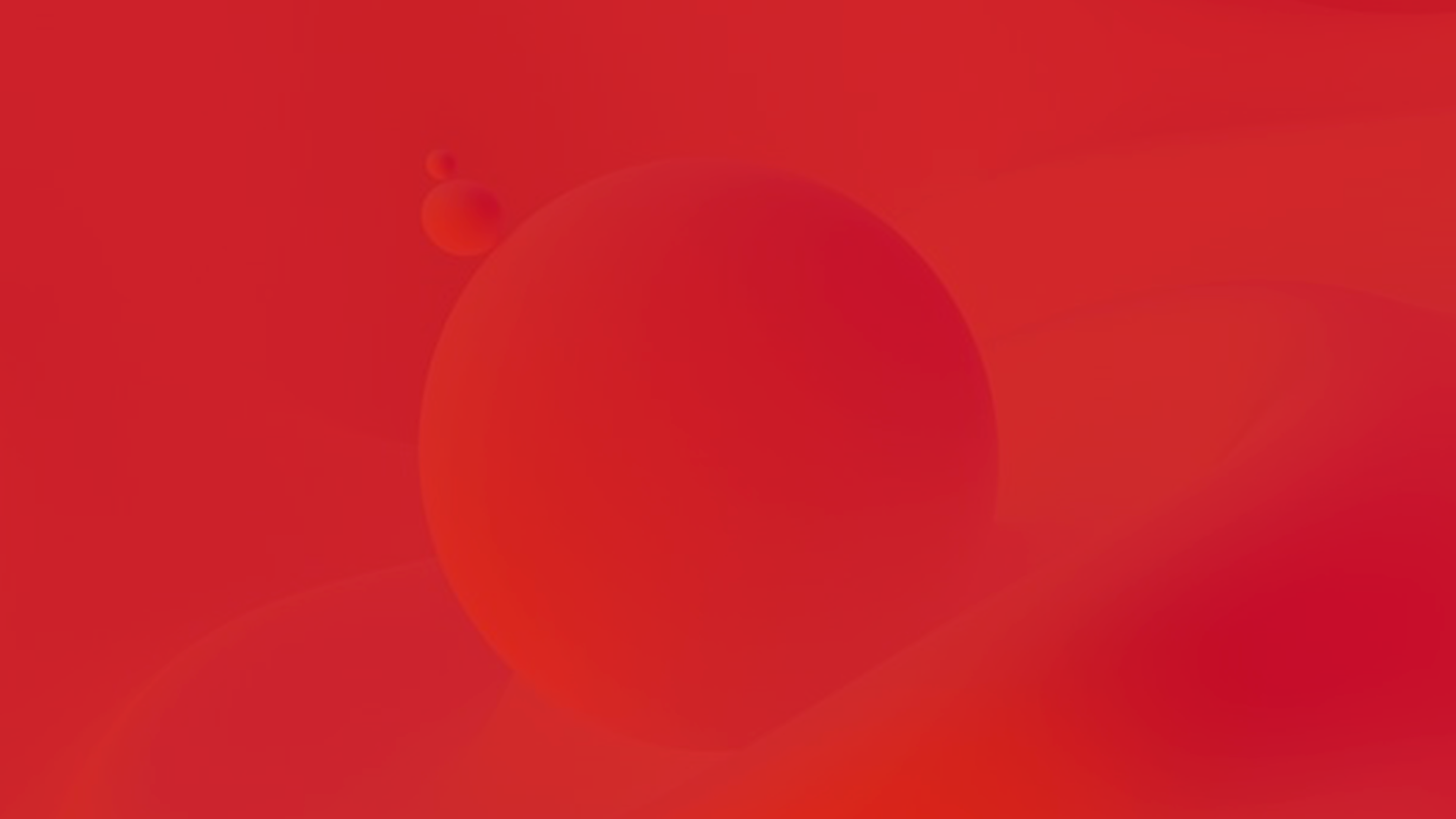 Городской отряд активистов 
«Время первых»
План работы Июнь: 
01.06.2024 – «День защиты детей»
10.06.24 – «День России»
29/30.06.24 – «День молодежи»
План работы Июль: 
08.07.24 – «День семьи любви и верности» (Пикник всей семьей)
01.07.24-20.08.24 – Школа подготовки вожатского отряда (под. Отряда «Время первых»)
Конец июля – Интенсив Первых на свежем воздухе 2.0